New Barn 2023-24
New Barn - Main Details
Leave 24th and return on 26th. 
Come to school in own clothes with bags (children have to be able to carry their bag).
First day packed lunch provided by home/school (if paid for a hot meal).
Return to school for normal end of day.
Emergency contact form returned asap.
All medicines and money to be given to staff before departure.
Emergency contact details are the school office.
Where is New Barn?
https://www.newbarn.co.uk/ 
25-30 minutes away.
We go by bus.



Photos (on Drive)
What do we do?
What to bring?
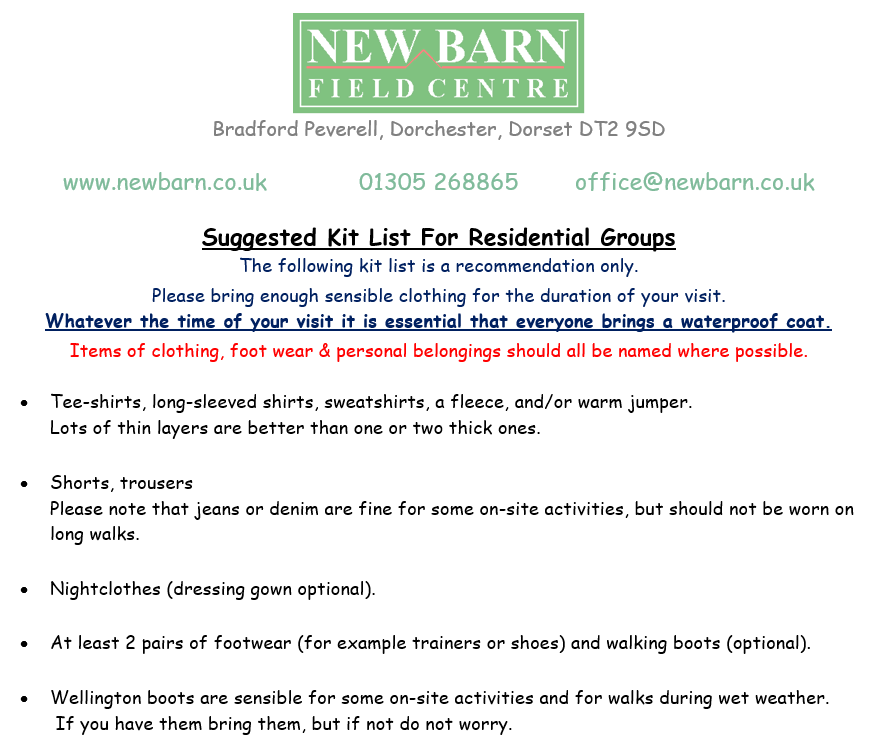 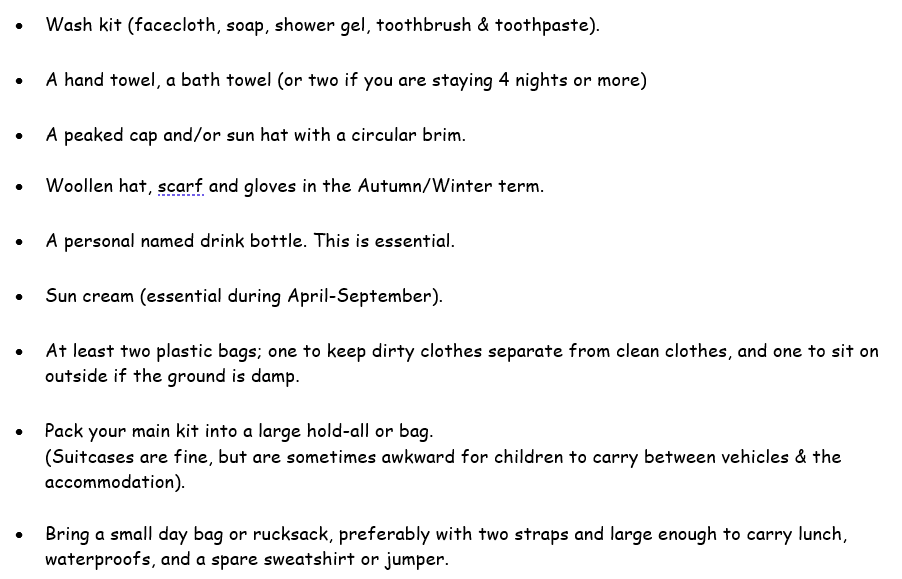 Don’t need:
bedding
phones
food
Food at New Barn
Children have chosen their lunch and evening meal options.
Lunch: 
Sandwich / Sausage Roll
Crisps
Fruit
Biscuit
Drink
Evening:
Chicken nuggets and chips
Fish and chips
Breakfast:
Cereal
Toast
Cooked breakfast (sausage, egg, beans, mushrooms etc)
Please put on the form any medical or dietary needs!
Parent/Carer questions
Please ask anything

If you can’t think of anything now, email:

a.pickavance@smsjwool.dorset.sch.uk

office@smsjwool.dorset.sch.uk